MRI CASES REVIEWMRI TEAM
case 1
14 yr female came with complaint of pain and swelling in left popliteal fossa near the proximal end of tibia since 4-5 month.
No H/O trauma, RTA, operative history
X RAY
AXIAL T2W                                          AXIAL PDFS
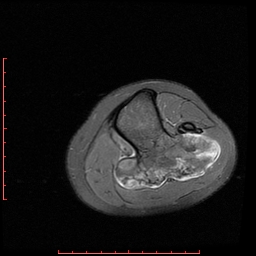 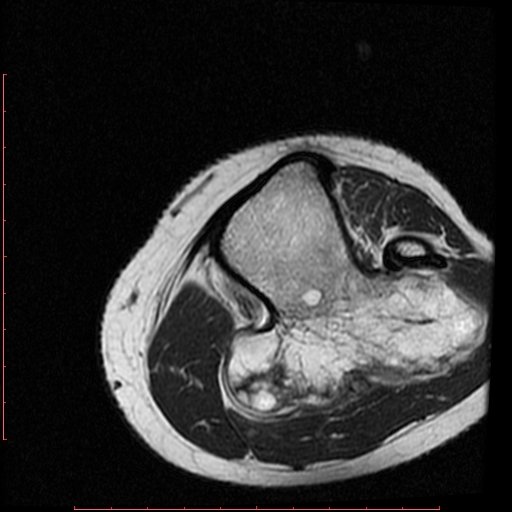 CORONAL T1W                                  SAGGITAL T2W
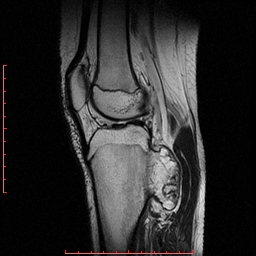 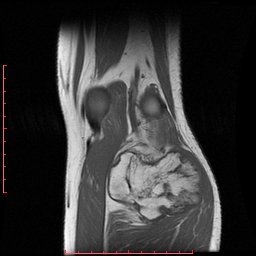 SAGGITAL GRE                       SAGGITAL POSTC+ T1W      AXIAL POST C+ T1W
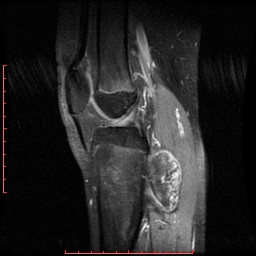 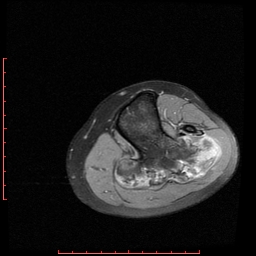 DIAGNOSIS ???
case 2
40 year old female came to the casulaty with complaints of severe headache since 2 days. There was h/o one episode of convulsion 8 days back. 
No h/o trauma, fever or any other known medical and surgical illness.
CT BRAIN PLAIN
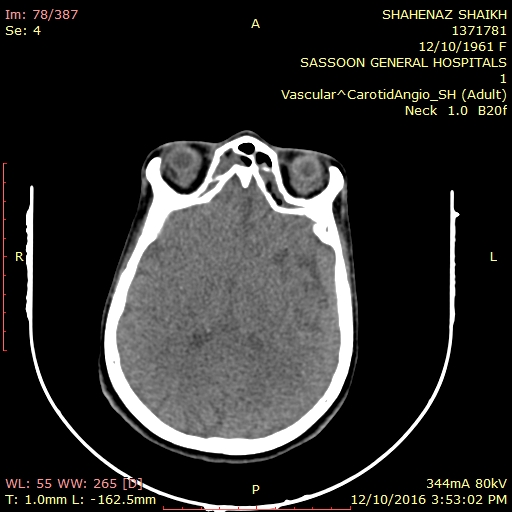 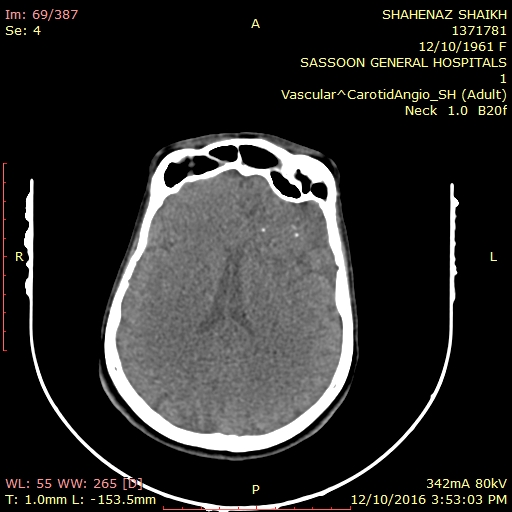 POSTCONTRAST CT BRAIN
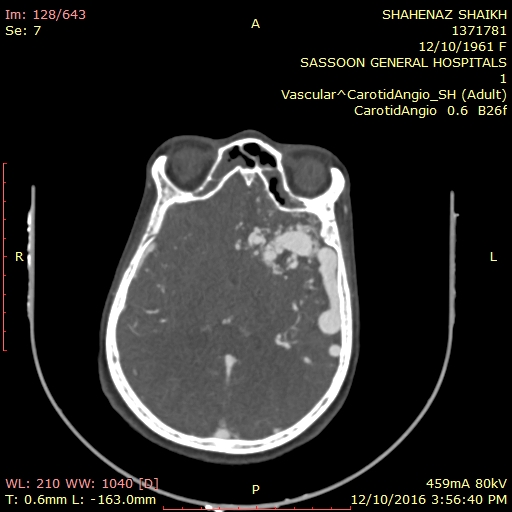 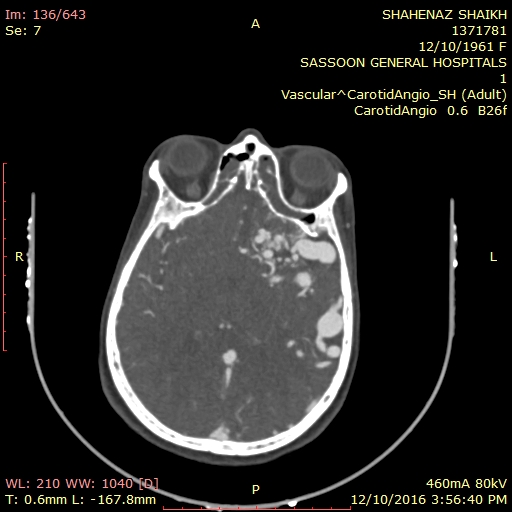 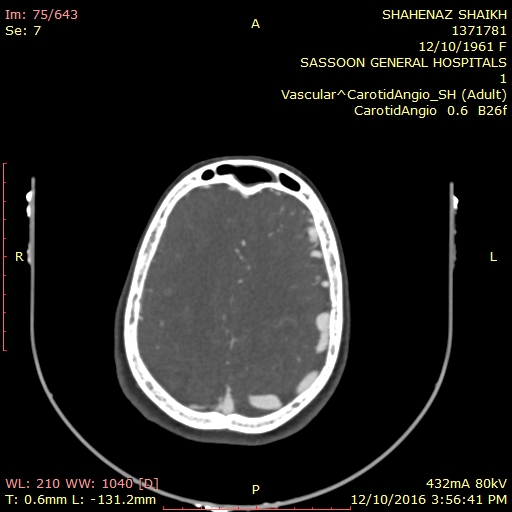 MRI BRAIN FLAIR IMAGES
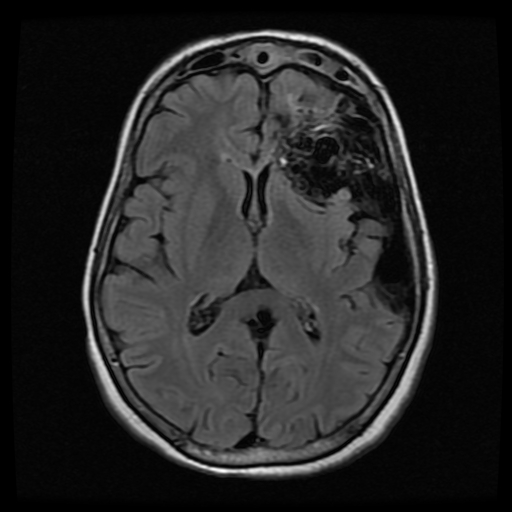 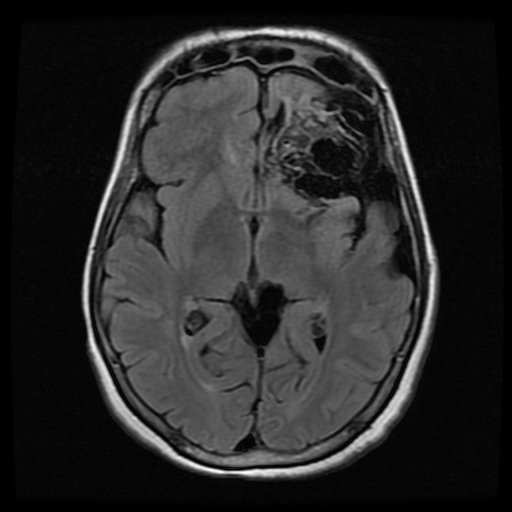 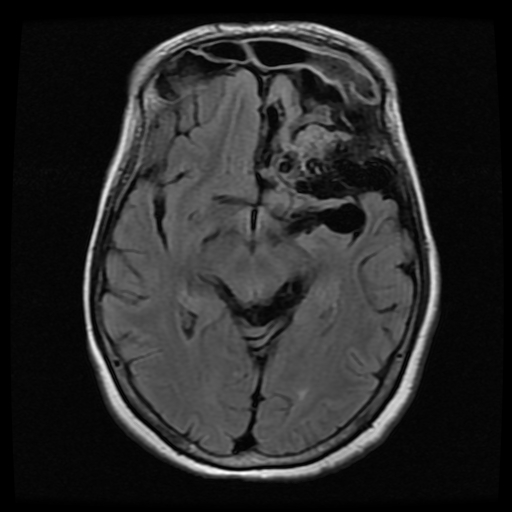 T2W IMAGES
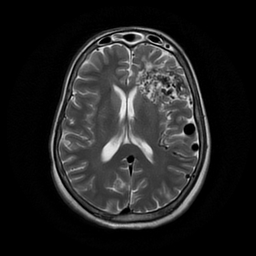 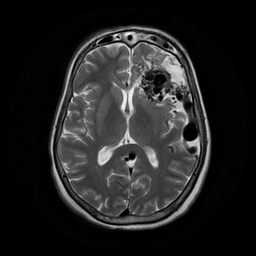 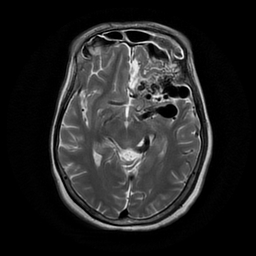 MRI BRAIN T1W IMAGES
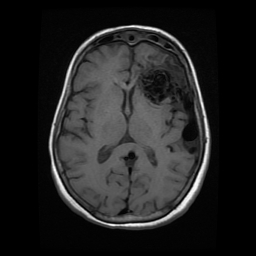 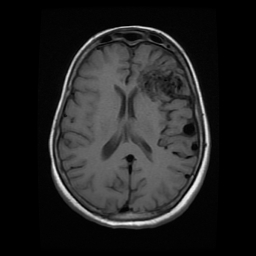 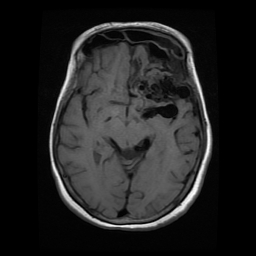 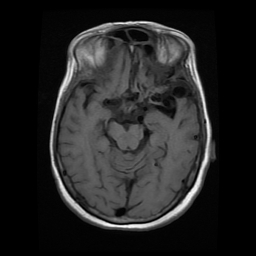 CORONAL T2W IMAGES
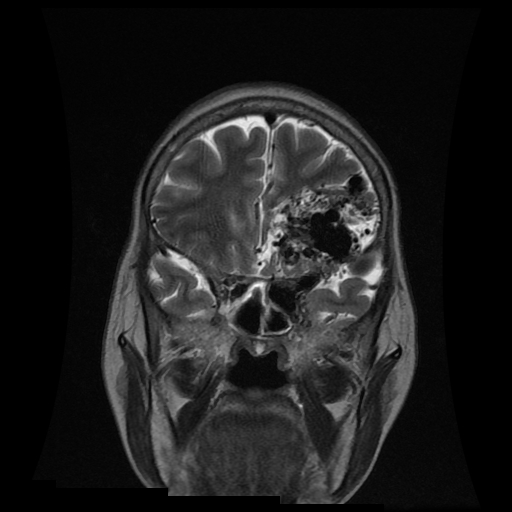 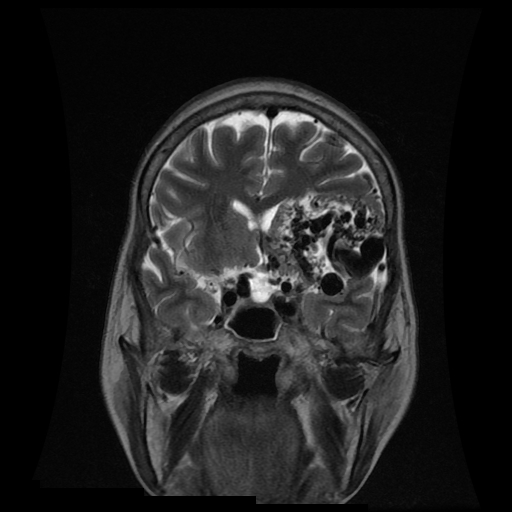 DWI IMAGES
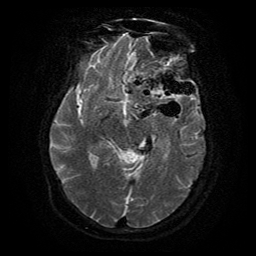 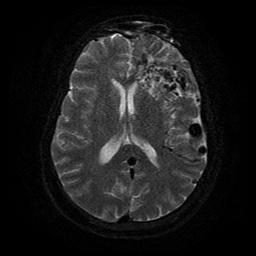 GRE IMAGES
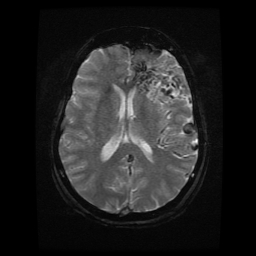 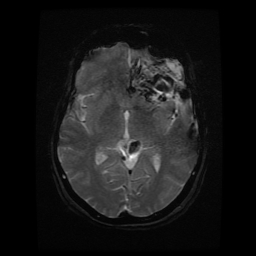 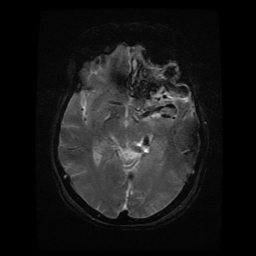 MR ANGIOGRAPHY
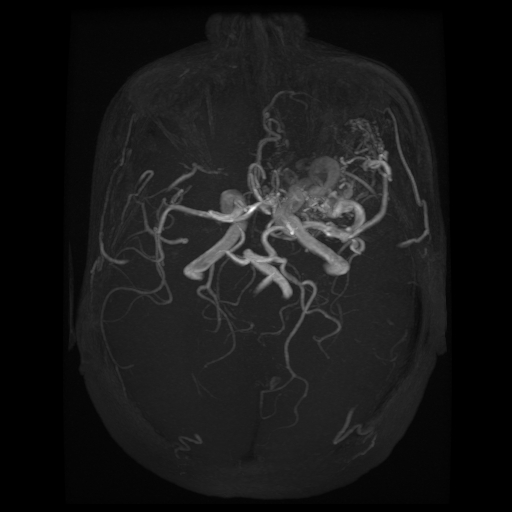 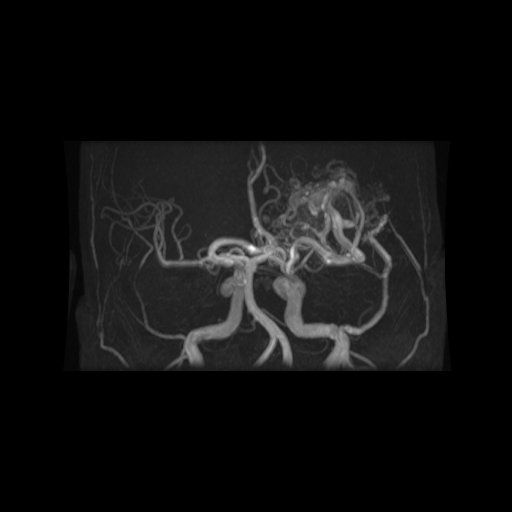 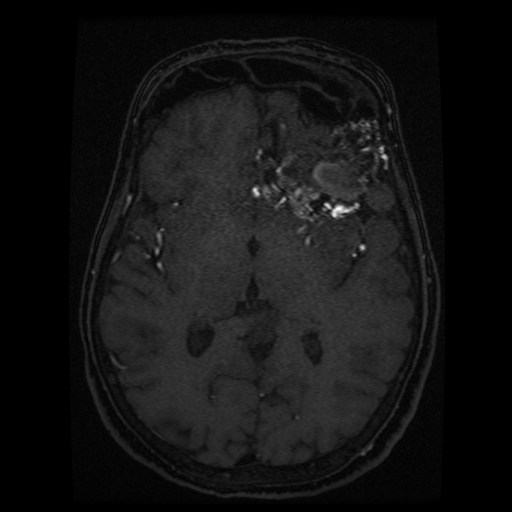 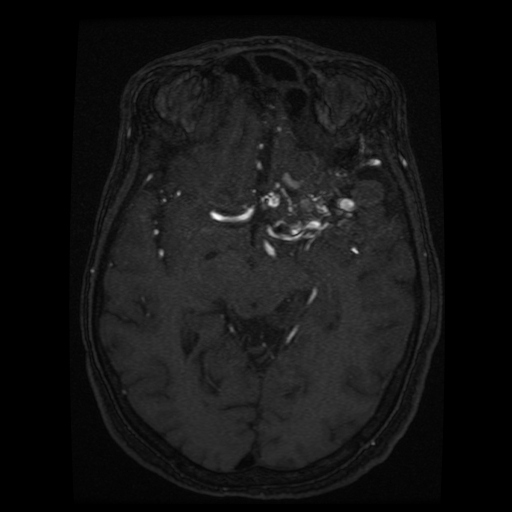 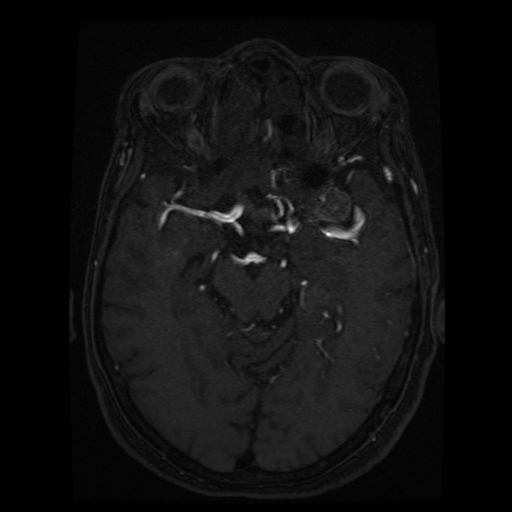 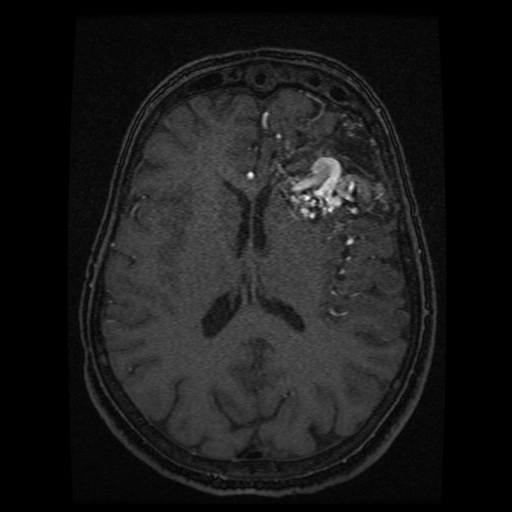 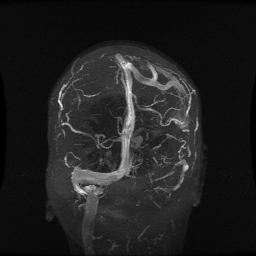 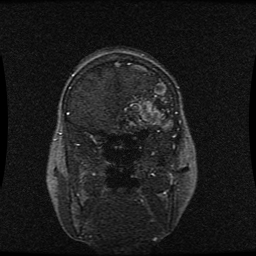 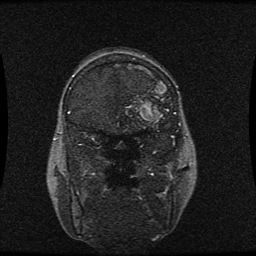 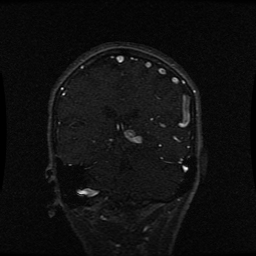 DIAGNOSIS??
Case 3
42 yr female presented with 1st degree infertility and endometriosis with multiple fibroid  with right renal stone  came with complaint lower pain abdomen, burning micturation, backache and weakness since  1month.
Patient give past H/O uterine fibroid 8 year back. In 2010 I/V/O hematuria cystoscopy diagnosed endometrosis of UB. 
CT pelvis 16/12/11- diffuse nodular enhancing UB wall thickness posteriorly with focal loss of fat plane between anterior wall of uterus s/o endometriosis.
USG 28/8/16- Bulky uterus with fibroid and right renal calculus.
Not a k/c/o any major medical or surgical illness in the past.
AXIAL T2W            AXIAL T2W            SAG T2W
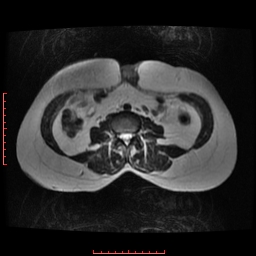 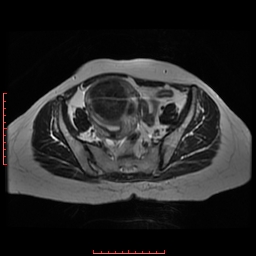 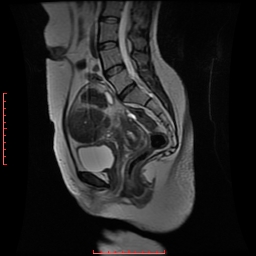 COR T2W
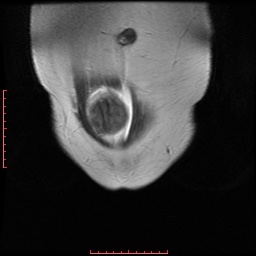 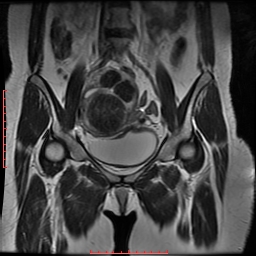 AXIAL STIR
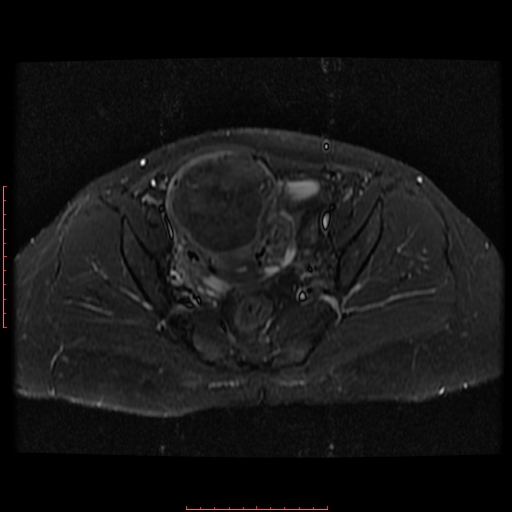 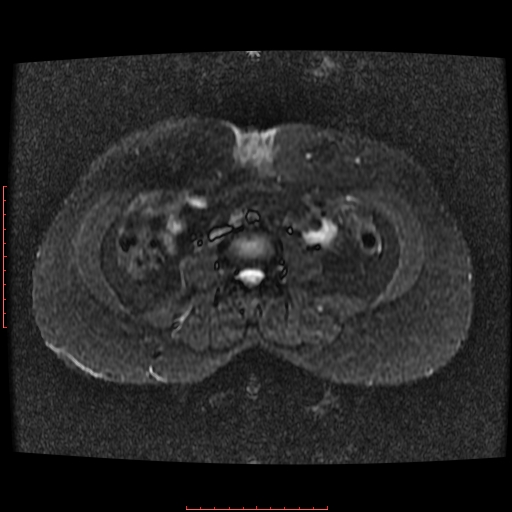 AXIAL GRE                 AXIAL T1W PRE C      AXIAL T1W POS C
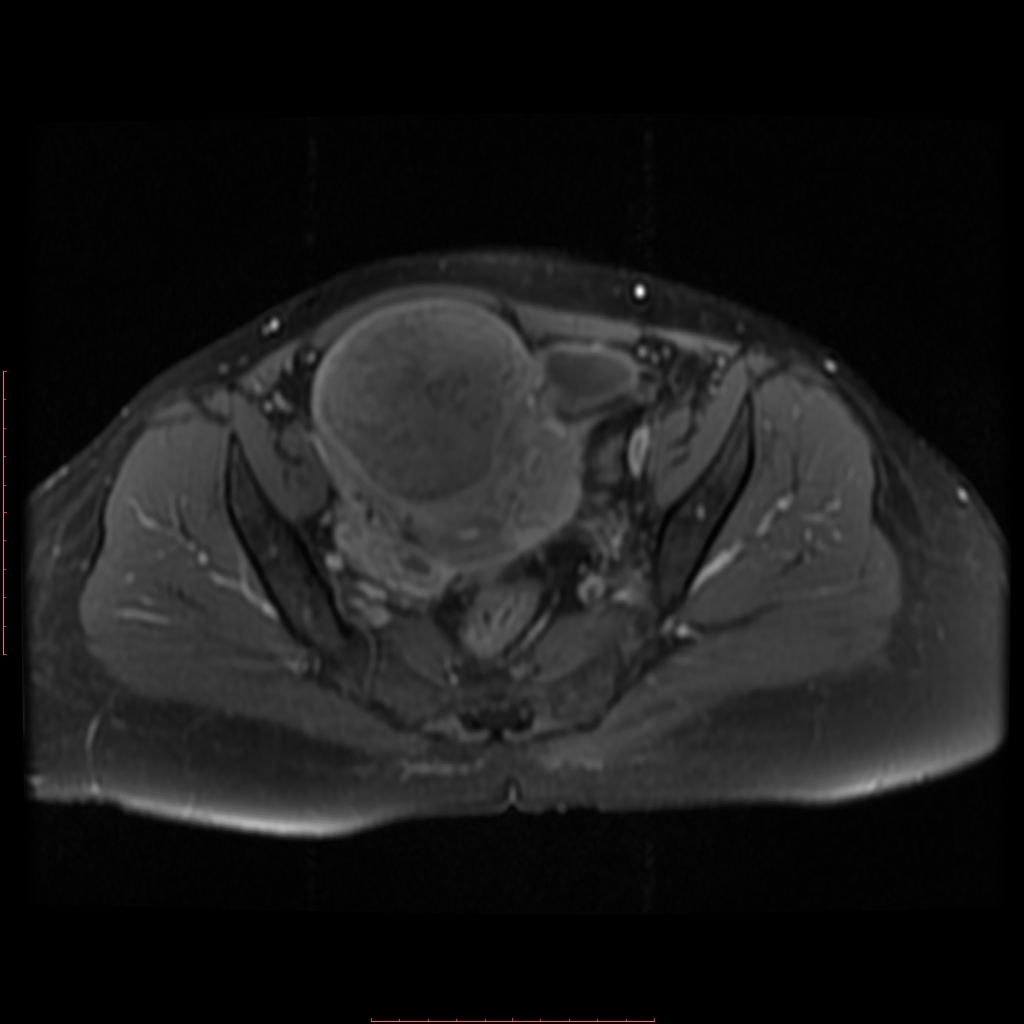 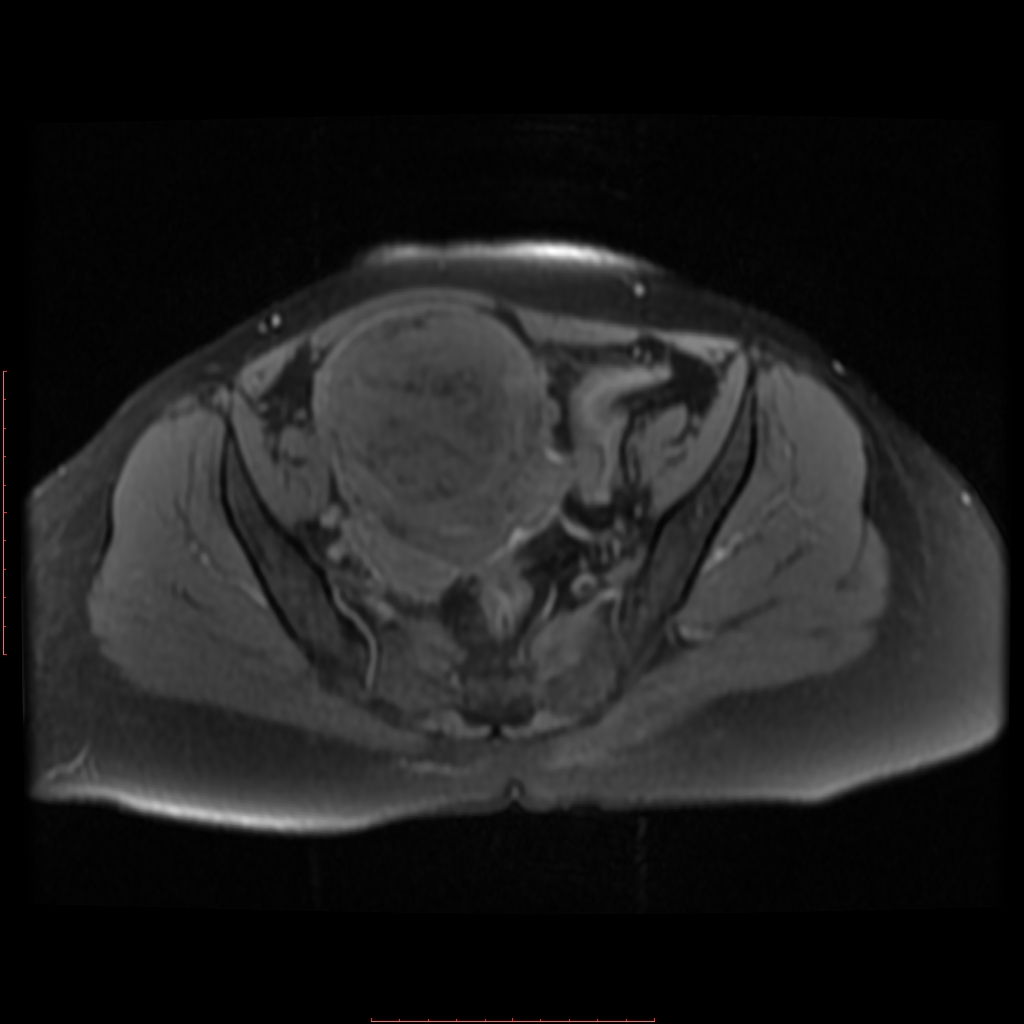 SAG TI PRE CON                  SAG TI POST CON
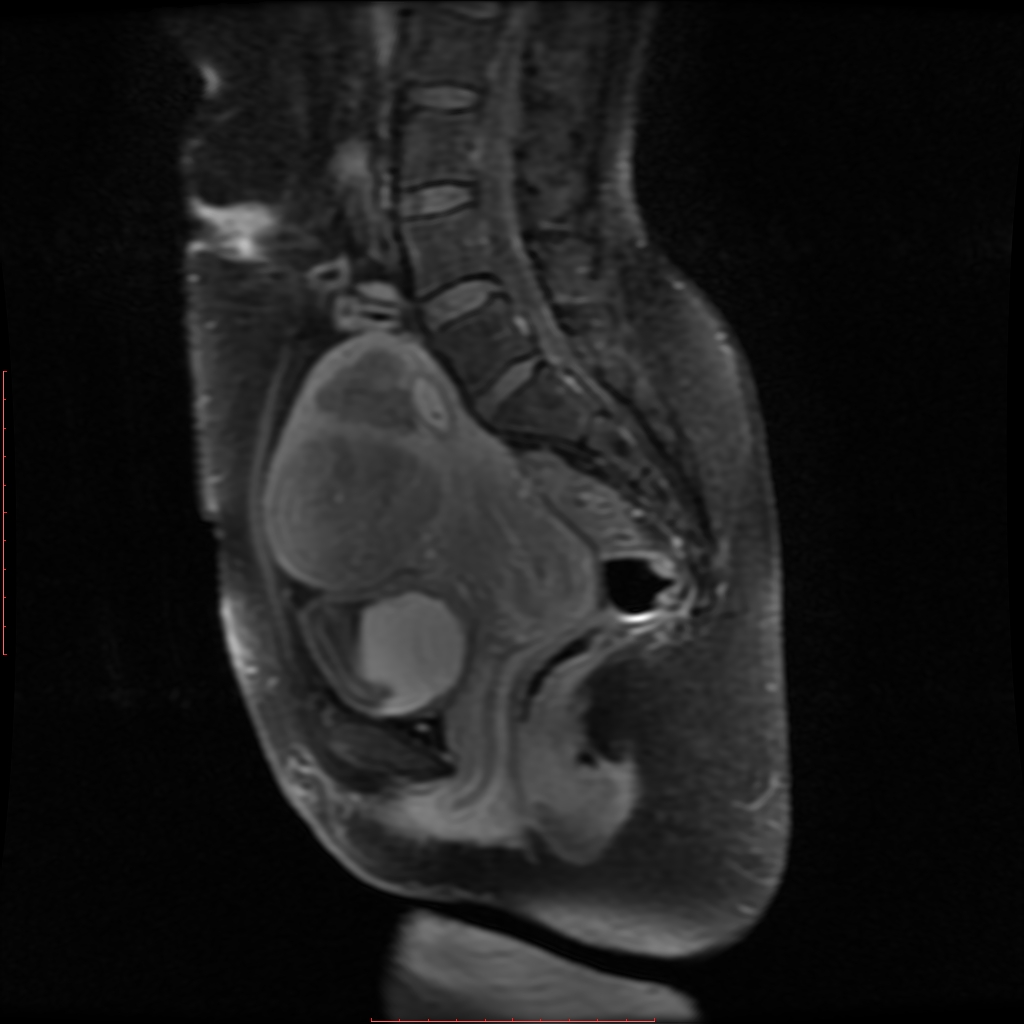 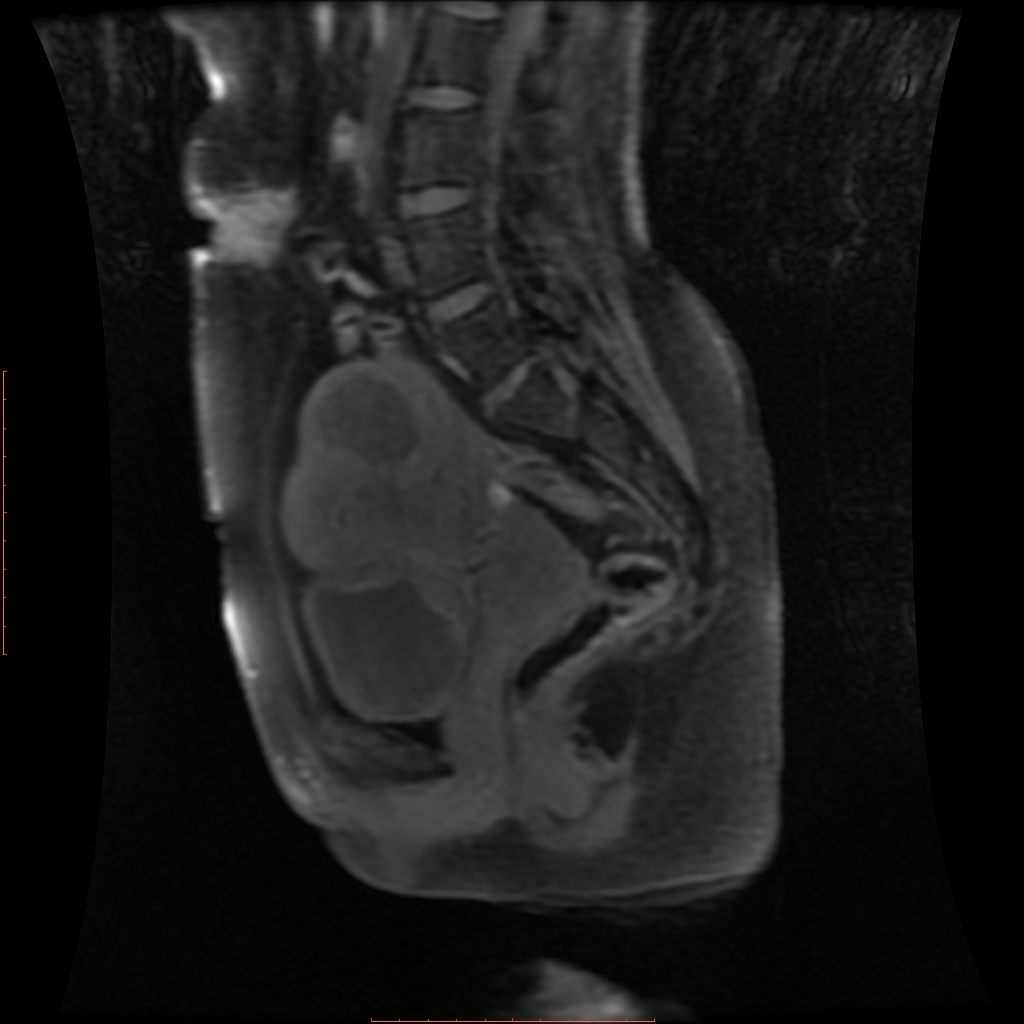 COR T1W PRE C                    CORT2W POST CON
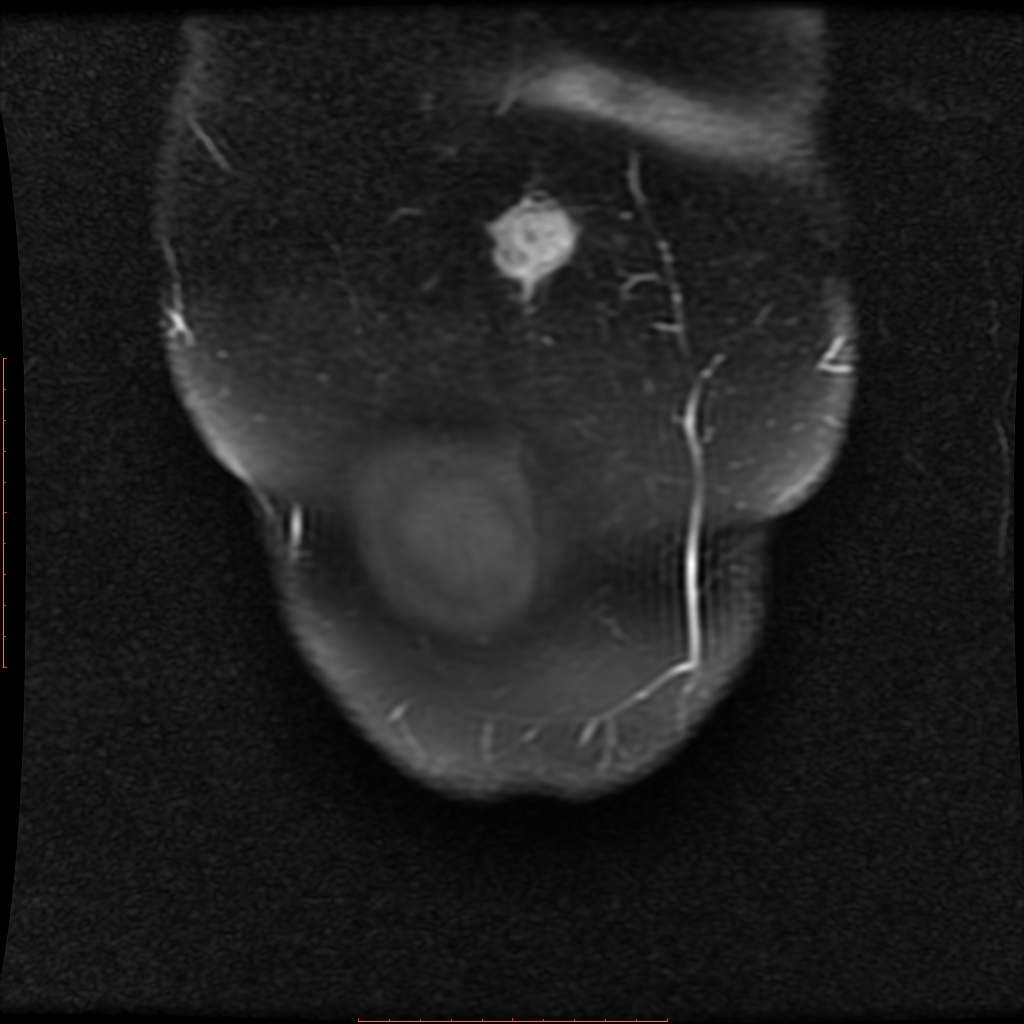 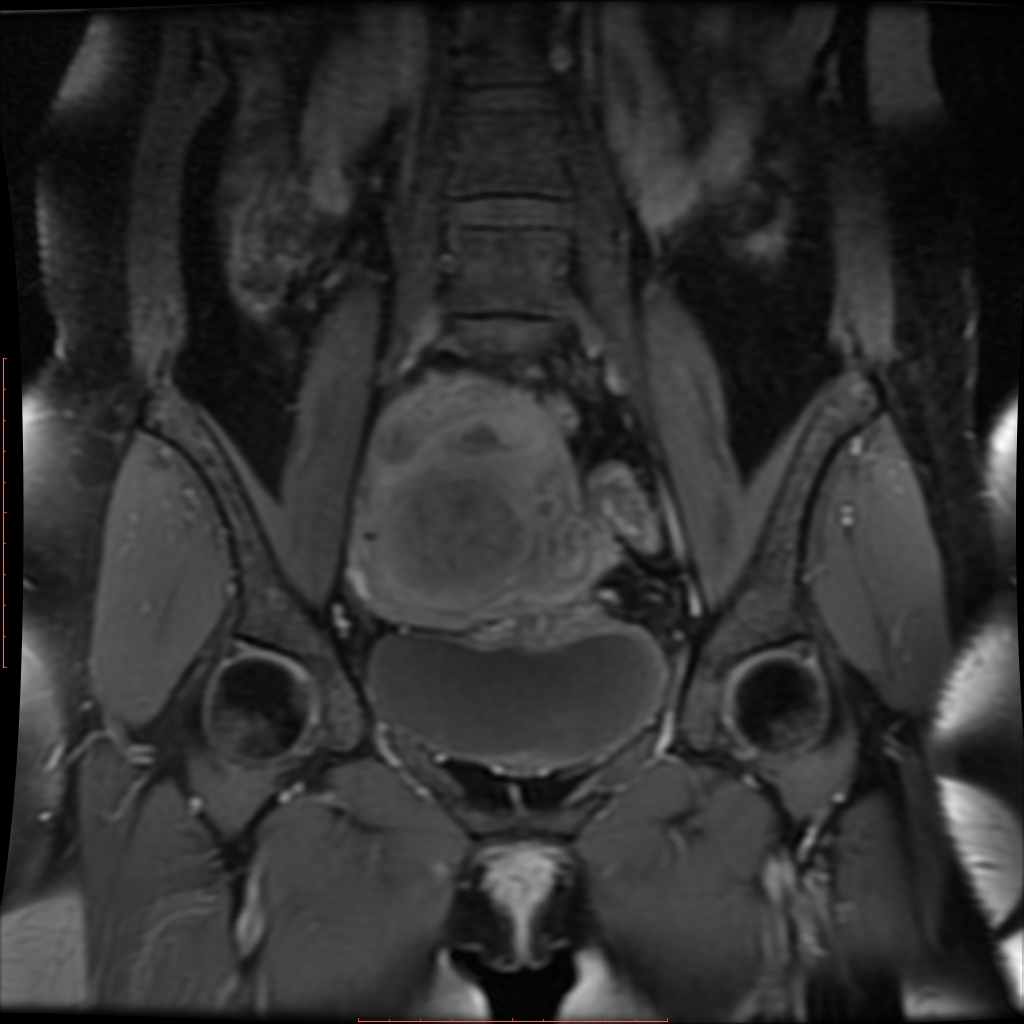 DIAGNOSIS???
Case 4
3 yr male child came with complaint of reddish small lesion over face which progressed to scalp along with exfoliation and itching since 3 month.
These lesions are on and off type. H/O oral candidiasis and on and off mild fever is present.
X rays skull shows multiple well defined radiolucent lesion.
USG abdomen showed mesenteric lymphadenopathy.
Montoux test is negative.
AXIAL T2W FLAIR
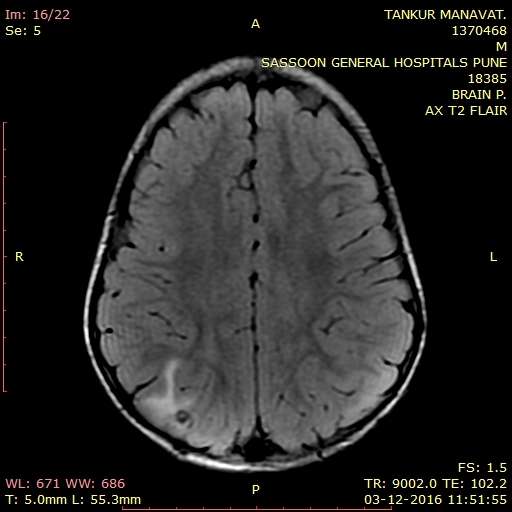 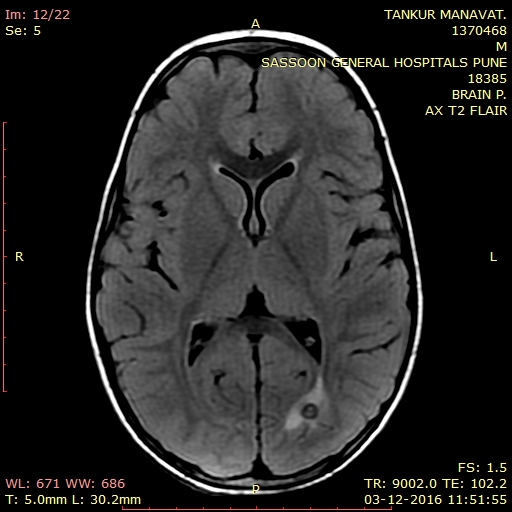 DWI
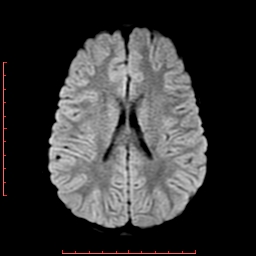 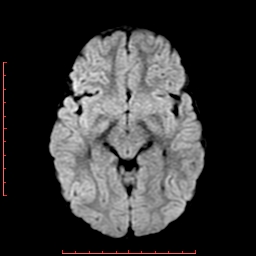 T1W
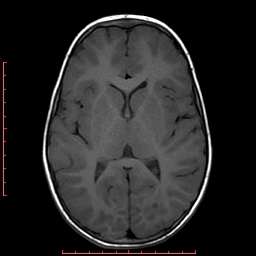 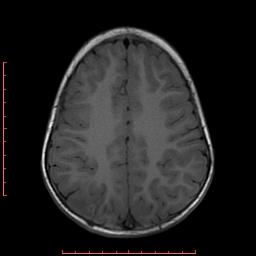 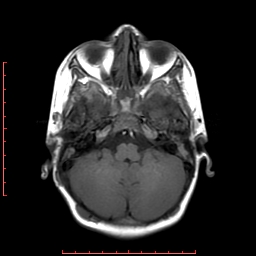 T2W PROP
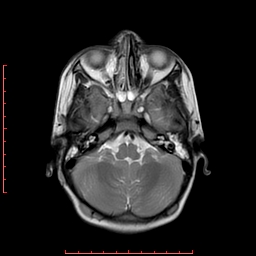 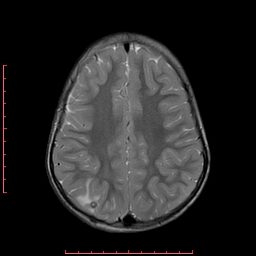 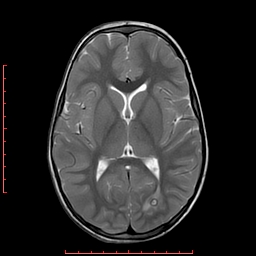 GRE
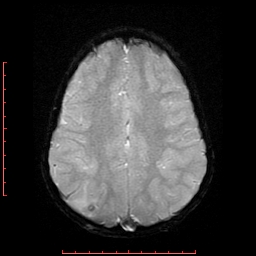 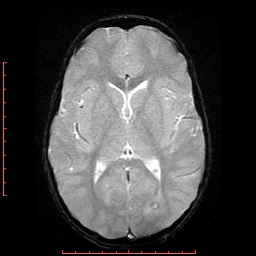 AXIAL POST C
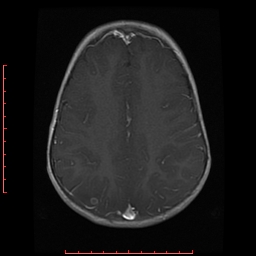 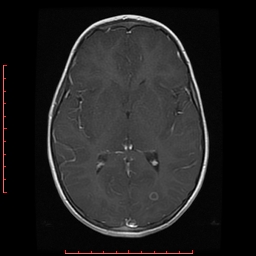 AXIAL POST C
DIAGNOSIS   ???
CASE 5
37 yr old female presented with complaint of pain and swelling in left popliteal fossa since 2 years.
 Pain and swelling was progressive in nature.
Local USG suggested chronic popliteal bursitis with suprapatellar effusion
No h/o trauma or other major surgical illness.
Rest of the blood parameters were normal.
X-RAY
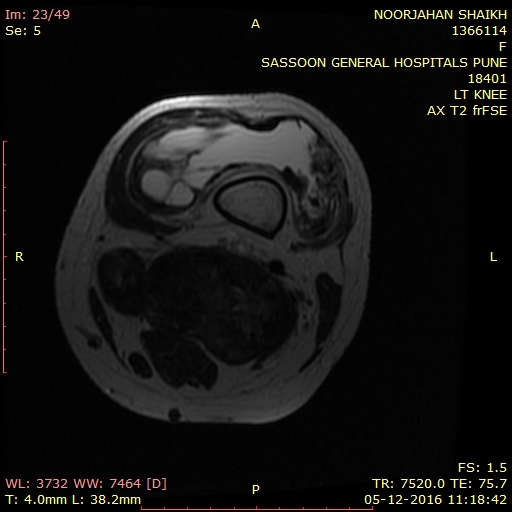 T2W
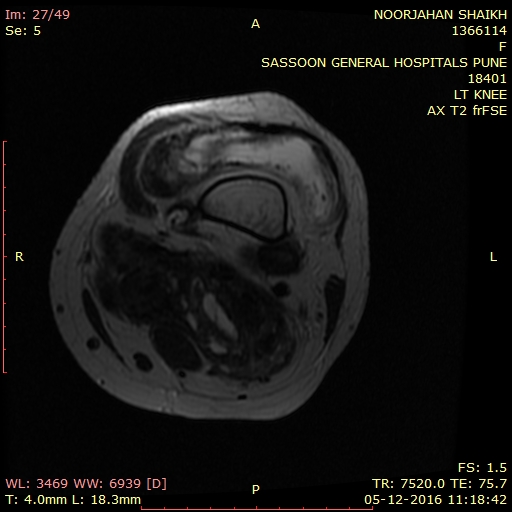 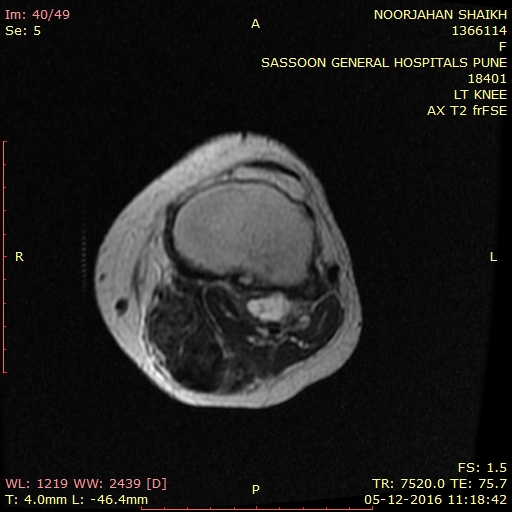 SAG PDFS
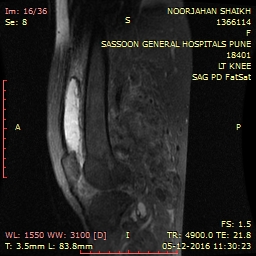 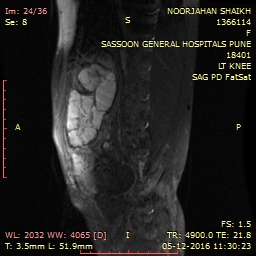 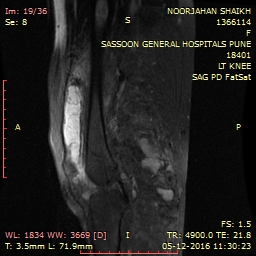 SAG T1W IMAGES
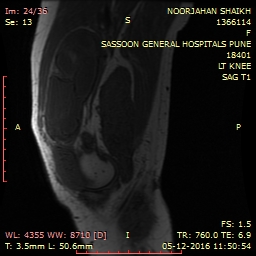 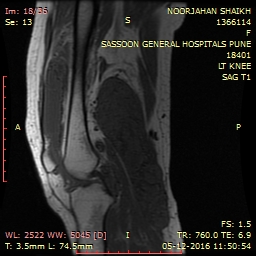 GRE
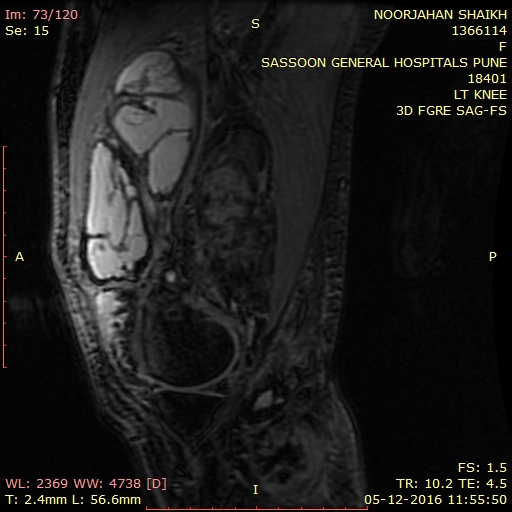 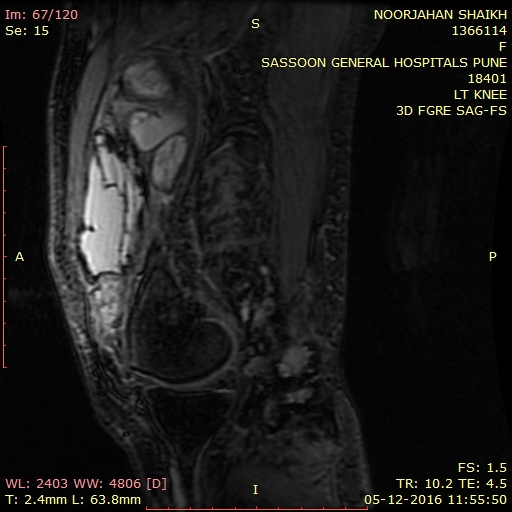 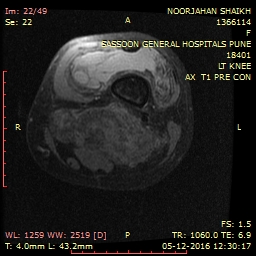 PRECONTRAST T1W
POSTCONTRAST T1W
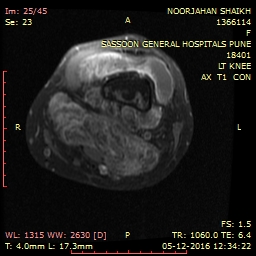 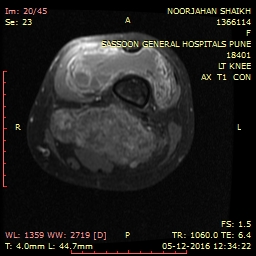 SAG T1W POSTCONTRAST
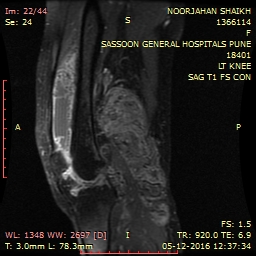 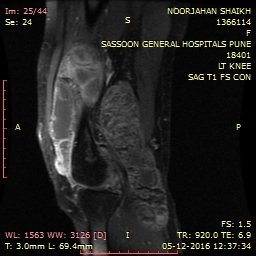 DIAGNOSIS???
CASE 6
2 yr old girl presented with complaint of episode of focal convulsion involving left lower limb followed by left sided weakness since 2 days which was followed by a single spike of fever relieved with antibiotics.
There is h/o hydronephrosis of right kidney at birth with absent left kidney.
Patient is hypertensive currently on amlodipine treatment.
No h/o trauma or other major surgical illness.
On lab investigations sr creat is 0.5. rest of the blood parameters are normal.
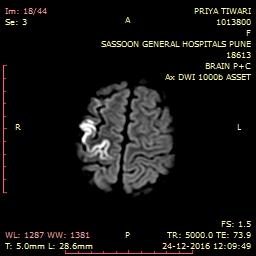 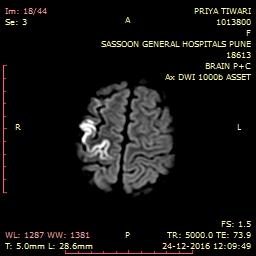 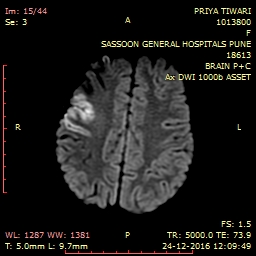 FLAIR
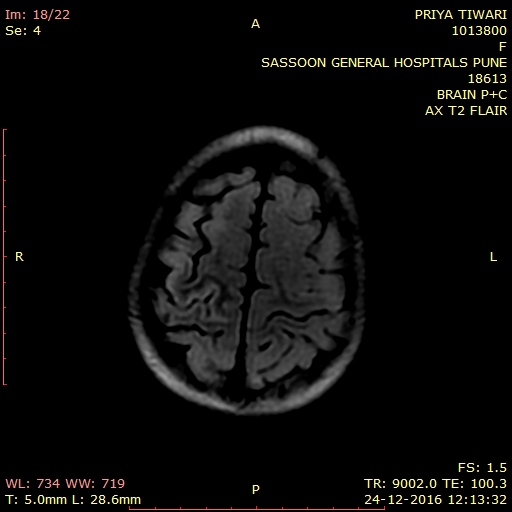 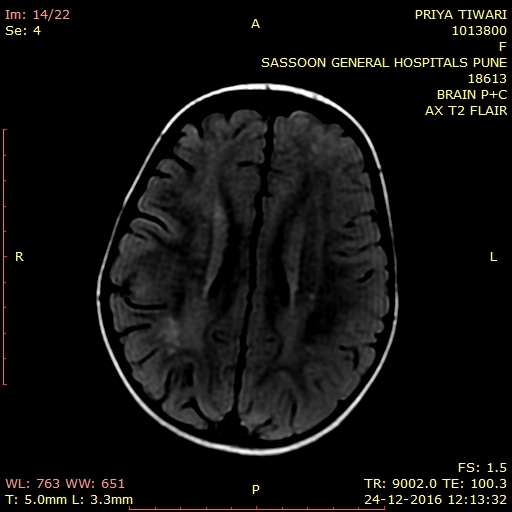 GRE
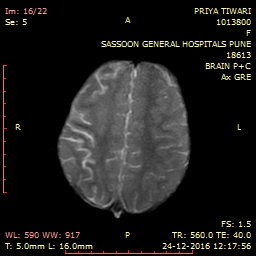 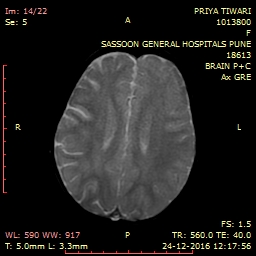 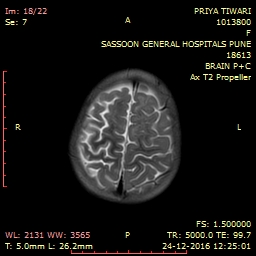 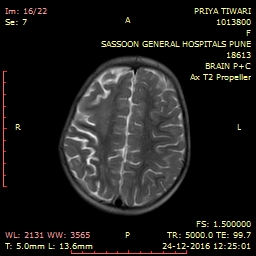 POSTCONTRAST T1W
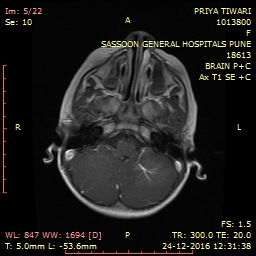 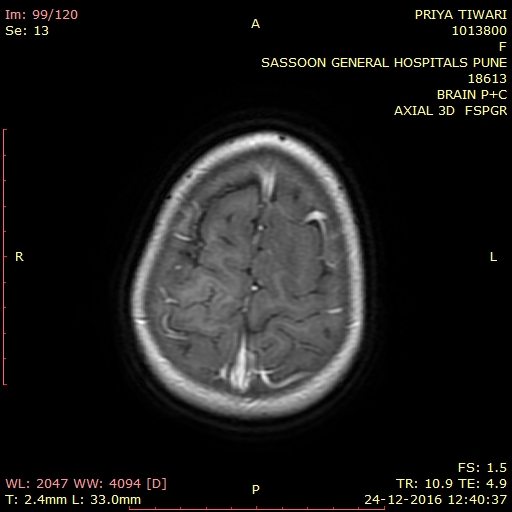 THANK YOU